Figure 1. Images of the optic nerves (top: Luxol fast blue/H&E stain for myelin) and lateral geniculate nucleus ...
Cereb Cortex, Volume 17, Issue 6, June 2007, Pages 1283–1291, https://doi.org/10.1093/cercor/bhl038
The content of this slide may be subject to copyright: please see the slide notes for details.
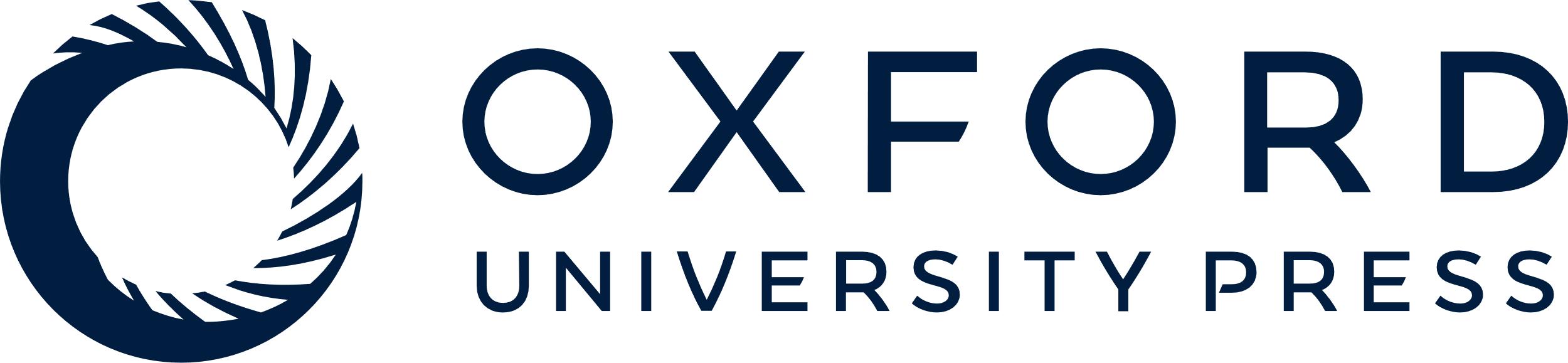 [Speaker Notes: Figure 1. Images of the optic nerves (top: Luxol fast blue/H&E stain for myelin) and lateral geniculate nucleus (bottom: Nissl stain) provided support for the clinical report that the lesion was monocular (right eye) and long standing. The deprived-eye's optic nerve (A) was weakly stained and showed a pronounced loss of myelin compared with the contralateral optic nerve (B). A similar result was observed in sections from the left lateral geniculate nucleus where deprived layers were weakly stained (C) and, at high magnification, exhibited evidence of neuronal atrophy, with preservation of neurons in nondeprived layers (D). Scale bars = 250 μm (A, B), 500 μm (C), 100 μm (D).


Unless provided in the caption above, the following copyright applies to the content of this slide: © The Author 2006. Published by Oxford University Press. All rights reserved. For permissions, please e-mail: journals.permissions@oxfordjournals.org]